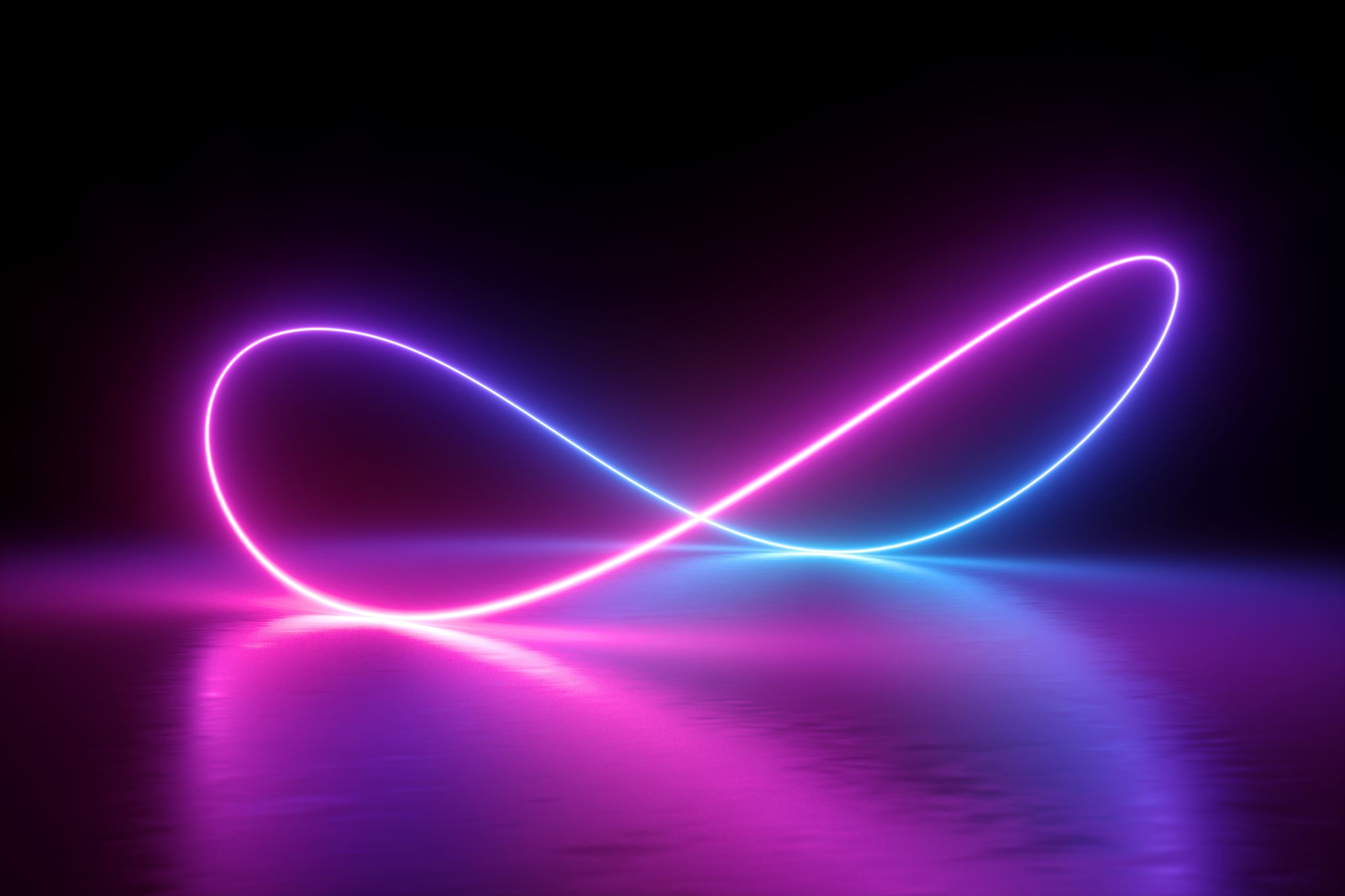 İlköğretim Matematik Öğretmen Adaylarının Öğrenim Gördükleri Lisans Programlarına İlişkin Görüşlerinin İncelenmesi: SWOT Analizi Örneği
Nazan mersin, Fatih DOĞAN, 
GÜNEY HACIÖMEROĞLU
GİRİŞ
İlköğretim Matematik Eğitimi, ortaokul öğrencilerinin matematik dersleri için matematik öğretmeni yetiştiren bir programdır. 
Bu programda, kişisel ve mesleki yaşamlarında “öğrencileri için doğru bir model olabilen, alanındaki ulusal ve uluslararası gelişmeleri takip edebilen, zamanını etkin kullanabilen ve etkili iletişim kurabilen, bilimsel etik kurallarını benimseyen, yaşam boyu öğrenmenin bilincinde olan, insana, topluma ve doğaya duyarlı öğretmenlerin  yetiştirilmesi  amaçlanmaktadır.
Ayrıca öğretmenlerin yeterli düzeyde alan bilgisi ve pedagojik bilgiye sahip olması,
Yaratıcı olmaları ve bilgiye nasıl erişeceklerini bilmeleri,
Modern teknolojiler ve çağdaş öğretim metotları kullanarak öğrenci başarısı geliştirmeleri,
Matematiğe ve öğretmeye yönelik olumlu tutuma sahip olmaları,
Ülkemizdeki matematik eğitimi ile ilgili problemleri çözmeye istekli öğretmenler olarak yetişmeleri programın hedefleri arasında yer almaktadır.
Programımız ise gerek öğretim elemanları gerekse bütün alt yapı hizmetiyle öğretmen adaylarının belirlenen hedefler doğrultusunda donanımlı ve iyi yetişmiş birer öğretmen olmaları yönünde gayret sarf etmektedir.
Ancak gelişen ve değişen dünya ile birlikte bu programların da gelişmeleri yönünde girişimler yapılmalıdır. Bu bağlamda Çanakkale Onsekiz Mart Üniversitesi’nde bulunan ilköğretim matematik eğitimi programının güçlü yönleri, zayıf yönleri, sunduğu fırsatlar ve tehdit durumlarını ortaya çıkarılarak bundan sonra yapılacak iyileştirmeler için bir durum tespit çalışmasının yapılması amaçlanmıştır.
Bu aşamada bu mevcut durumun analizinin yapılması ve var olan eksikliklere ilişkin politikalar üretilmesi için SWOT analizi kullanılmıştır. Güç çözümlemesi olarak da isimlendirilen SWOT analizi, örgütlerin(okullar, programlar vb.) güçlü ve zayıf yönlerini belirlemek, fırsat ve tehditlerin ne olduğunu algılamak için kullanılan temel yöntemlerden biri olup, örgütün mevcut durumunu görmeyi olanaklı kılmaktadır. Örgütler SWOT analizi ile şimdi nerede olduklarını görüp gelecekteki hedeflerini belirlerler. Ayrıca güçlü yönlere odaklanarak, tehditleri azaltmak ve uygun fırsatları değerlendirme açısından fayda sağlar.
Araştırma Soruları
1.İlköğretim matematik eğitimi programının güçlü yönleri nelerdir?
2.İlköğretim matematik eğitimi programının zayıf yönleri nelerdir?
3.İlköğretim matematik eğitimi programının sunduğu fırsatlar nelerdir?
4.İlköğretim matematik eğitimi programının tehdit unsurları nelerdir?
YÖNTEM
Bu çalışmanda, katılımcılarının eğitim gördükleri ilköğretim matematik eğitimi programına ilişkin algılarını ortaya koymaları yönüyle nitel araştırma yöntemlerinden olgubilim (fenemenoloji) yöntemi kullanılmıştır. Olgubilim yöntemi, farkında olduğumuz ancak derinlemesine ve ayrıntılı bir anlayışa sahip olmadığımız olgulara odaklanır. Ayrıca bize tamamen yabancı olmayan ancak tam olarak anlamını kavrayamadığımız olguları araştırmada uygun bir araştırma yöntemidir (Yıldırım ve Şimşek, 2011:72).
Çalışma Grubu
Bu çalışmanın katılımcıları Çanakkale Onsekiz Mart Üniversitesi Eğitim Fakültesi İlköğretim matematik öğretim programında öğrenim görmekte olan 86 öğretmen adayından oluşmuştur. Bunlardan 32’si 1. sınıf, 36’sı 2. sınıf, 7’si 3. sınıf, 11’i 4. sınıf öğrencisidir. Ayrıca 24’ü erkek, 62’si kız öğretmen adayıdır.
Verilerin Toplanması ve Analizi
Çalışmanın verileri Google Formlar üzerinde oluşturulmuş dört açık uçlu sorunun yer aldığı bir form aracılığı ile online olarak toplanmıştır.
Elde edilen verilerin analizinde ise içerik analizi yapılmıştır. Öncelikle her bir soruya ilişkin adayların verdiği cevaplar incelenmiştir. Sonrasında her bir soru için verilen cevaplar kodlanmıştır. Benzer kodlar ise ortak bir kategori altında toplanmıştır.
Verilerin güvenirliğini sağlamak amacıyla çalışmanın yazarları tarafından veriler ayrı ayrı incelenmiş ve farklılık olan noktalarda tartışılarak görüş birliğine varılmıştır.
Bulgular
Bu bölümde araştırma kapsamında öğretmen adaylarından toplanan verilerden elde edilen bulgulara yer verilmiştir.
Tablo 1. Öğretim Elemanına İlişkin Güçlü Yönler Kategorisine İlişkin Görüşler
Tablo 2. Ödevlere İlişkin Güçlü Yönler Kategorisine İlişkin Görüşler
Tablo 3. Derslere İlişkin Güçlü Yönler Kategorisine İlişkin Görüşler
Tablo 4. Eğitim/Öğretim Süreci/İşleyişine Yönelik Güçlü Yönler Kategorisine İlişkin Görüşler
Tablo 5. Güçlü Yönün olmadığa ilişkin Görüşler
Tablo 6. Ödevlere Yönelik Zayıf Yönler Kategorisine İlişkin Görüşler
Tablo 7. Derslere Yönelik Zayıf Yönler Kategorisine İlişkin Görüşler
Tablo 8. Eğitim/Öğretim Süreci/İşleyişine Yönelik Zayıf Yönler Kategorisine İlişkin Görüşler
Tablo 9. Zayıf Yönün Olmadığına İlişkin Görüşler
Tablo 10. Pedagojik Kazanıma Yönelik Fırsatlar Kategorisine İlişkin Görüşler
Tablo 11. Alan Eğitimine Yönelik Fırsatlar Kategorisine İlişkin Görüşler
Tablo 12. Kişisel Gelişime Yönelik Fırsatlar Kategorisine İlişkin Görüşler
Tablo 13. KPSS/Atanmaya  Yönelik Tehditler Kategorisine İlişkin Görüşler
Tablo 14. Özel Kurumlarla İlgili Tehdit Durumları Kategorisine İlişkin Görüşler
Tablo 15. Çalışma Koşullarına Yönelik Tehdit Durumları Kategorisine İlişkin Görüşler
Tablo 16. Tehdit Durumu Yok Kategorisine İlişkin Görüşler
TARTIŞMA, SONUÇ VE ÖNERİLER
Stratejik planlama sürecinin bir basamağı olan SWOT analizi çerçevesinde stratejiler belirleyerek programları daha iyi bir noktaya taşımak mümkün olmaktadır. 
SWOT analiz yapılırken programda öğrenim gören öğrencilerin görüşleri de önemli bir rol oynamaktadır.
Yapılan bu analiz neticesinde öğretmen adaylarının ilköğretim matematik eğitimi programının güçlü yönleri olduğu kadar zayıf yönlerinin olduğu, fırsatlar ve tehdit durumları içerdiği ortaya çıkmıştır.
Öğretim elemanlarının öğrencilere sorumluluk bilinci kazandırması, verilen ödevlerin konuları anlamayı kolaylaştırması, ders içeriklerinin yeterli olması, öğretim tekniklerine yönelik derslerin olması, eğitim süreciyle mesleğe donanımlı bir şekilde hazırlanma, uzaktan öğretim sürecinde sistemin sorunsuz bir şekilde çalışması ve  alınan derslerle birlikte çocuk psikolojisinin anlaşılmasının sağlanması en çok dile getirilen güçlü yönler olmuştur.
Bu güçlü yönlerin ifade edilmesi bu programda ulaşılmak istenen amaçlarla tutarlılık göstermektedir.
Diğer yandan çok ödev verilmesi, ders uygulamalarının az olması, uzaktan eğitimin olması ve sınav sistemi en çok dile getirilen zayıf yönler arasındadır.
Öğrenci görüşlerinin Pandemi nedeniyle uzaktan eğitim yapılan bir süreçte alınmasının söz konusu zayıflıkları oluşturduğu düşünülmektedir. Nitekim uzaktan eğitimde öğrencileri daha iyi takip etmek amacıyla sıklıkla çeşitli ödevlerin  verildiği gözlenmiştir. Ayrıca sınav yapma yerine öğrencilerin ödev ile değerlendirilmesi öğrencilerin üzerindeki ödev yükünü arttırmış ve programın zayıf yönü olarak yansımış olabilir. Yüz yüze eğitim yapıldığı bir dönemde çalışmanın tekrarlanması sonuçların tutarlı olup olmadığını gösterecektir.
Programın öğrenci psikolojisini anlamayı sağlayacak bir süreci içermesi, derslerde sunumların yapılmasıyla sınıf yönetimi kazanma ve ders anlatma fırsatı elde etmeleri, alan eğitimi konularına hakim olmalarının sağlanması, iletişim becerilerini geliştirme, farklı bakış açısı  sağlama durumu programın öğrencilere sunduğu fırsatlar olarak öne çıkan konular olmuştur.
Öğretmen adaylarının görüşleri incelendiğinde benzer görüşlerin farklı kategoriler altında yer aldığı görülmüştür. Örneğin derslerin sunum yapılarak işlenmesi bazı öğrenciler için zayıf bir yön olarak algılanırken, bazıları için bir fırsat olarak değerlendirilmiştir. Ya da alan eğitimi derslerinin zengin ve yeterli olması bazı adaylar tarafından pozitif yön olarak değerlendirilirken bazları ders içeriklerinin fazla olduğunu belirterek zayıf yön olarak değerlendirmiştir. Bunun altında yatan neden ise çalışmaya katılan öğrencilerin farklı sınıf seviyelerinde olması dolayısıyla farklı dersleri farklı öğretim elemanları tarafından olması diye düşünülmektedir.
Bunun yanında tüm öğrenciler için eşit koşul olarak nitelendirilebileceğimiz uzaktan eğitim sisteminin olmasının zayıf yön olarak görülmesi yalnızca zayıf yönler altında ya da bu sistemin kusursuz işlemesi yalnızca güçlü yönler arasında yer almıştır.
Program için tehdit oluşturabilecek yönler içerisinde en göze çarpan görüşler atanamama ihtimali ve KPSS’den düşük puan alma ihtimali, özel sektörde maaş düşüklüğünün olması, özel sektörde çalışma saatinin fazla olması ve mesleğin yeterli değeri görememesi görüşleri olmuştur.
İlköğretim matematik eğitiminin atama durumlarına bakıldığında atama sayısı açısından iyi bir durumda olmasına rağmen, KPSS’den düşük puan alma ya da mezun öğrenci sayısının artması gibi nedenlerden dolayı bu öğrenciler tarafından bir tehdit olarak algılanmıştır.
Bunun yanında MEB kurumlarına alternatif olarak özel sektörde çalışma olanağı bulunmasına rağmen, özel sektörün maaş ve çalışma saati anlamında öğretmenleri zorlaması gibi durumlardan dolayı tehdit olarak algılanmaktadır.
Bu durumun tehdit olmaktan çıkarılması başta devlet politikalarının bir görevi olmasıyla birlikte ilköğretim matematik eğitimi programı olarak da öğretmen adaylarımızın en iyi şekilde yetiştirilmesiyle bu tehdit durumlarının ortadan kaldırılabileceği görüşünü savunmaktayız.
Genel olarak bakıldığında öğretmen adaylarının okudukları program hakkında olumlu görüşe sahip oldukları ancak pandemi nedeniyle içinde bulundukları koşulların zayıf yönleri oluşturduğu düşünülmektedir. Çalışmada özellikle 1. sınıfların çoğunlukta olduğunu ve daha üniversiteye bile gelmeden uzaktan eğitime başlamalarının bunda büyük etkisi olduğu öngörülmektedir.